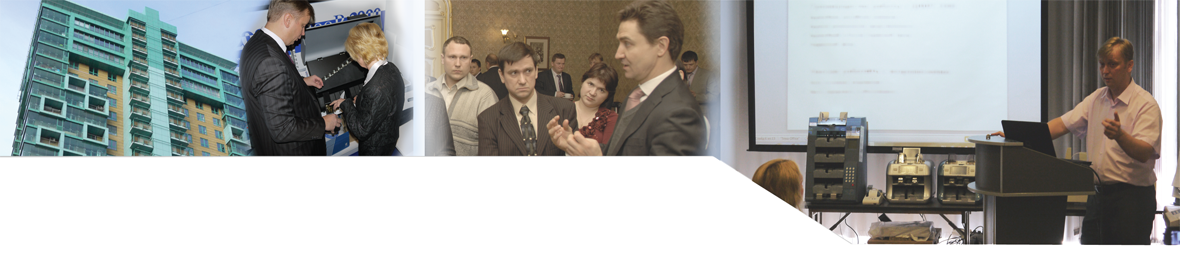 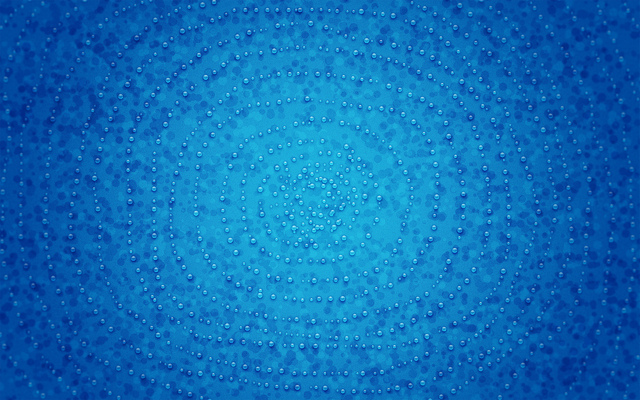 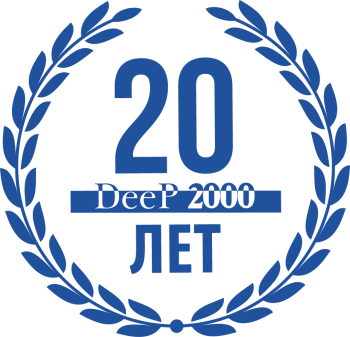 Рециркуляция монет: зарубежный опыт и отечественная практика.
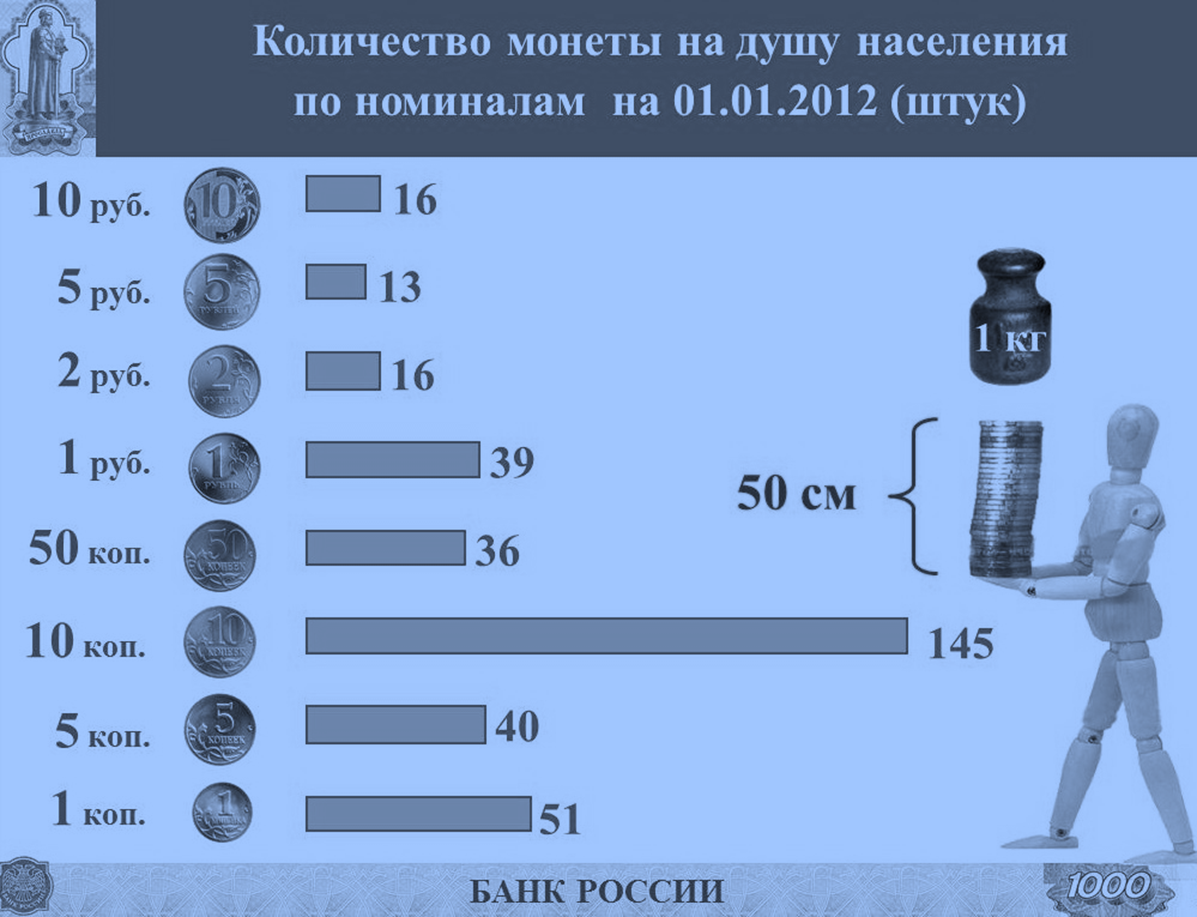 2
По данным директора Департамента наличного денежного обращения Банка России А.В.Юрова, только лишь менее 3% монет номиналом 1, 5 и 10 копеек, выпущенных в обращение, возвращается в ЦБ РФ
Проблема  государственной важности
2
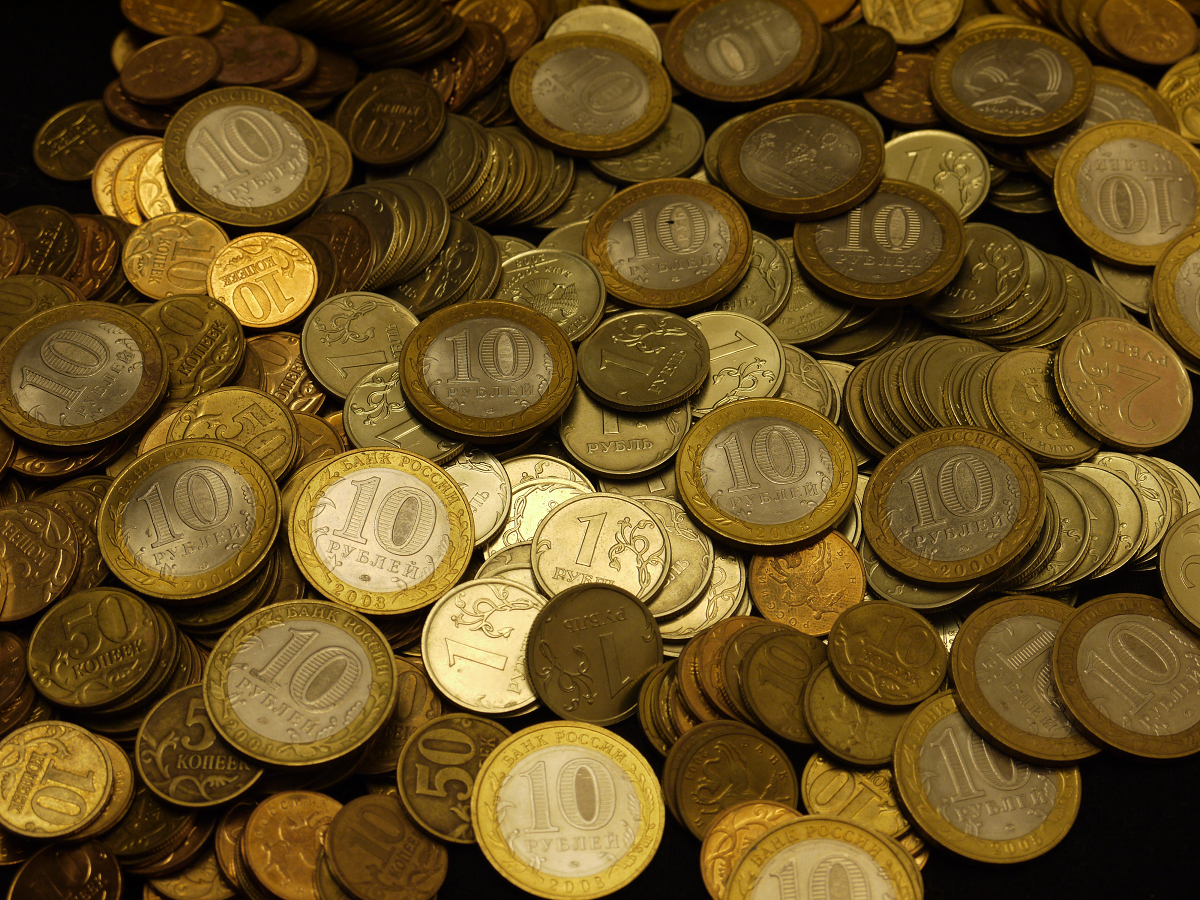 Банк России отпускает монету коммерческим банкам бесплатно…
 Кассиры коммерческих банков не любят работать с монетой… 
 Граждане монету копят, копят, копят…
 Государство тратит на чеканку новой монеты десятки и сотни миллионов рублей ежегодно.



Как разорвать «порочный круг»?
Нужно учитывать интересы!
100% рециркуляция монет: 
опыт Скандинавии
Подкрепление 
монетой
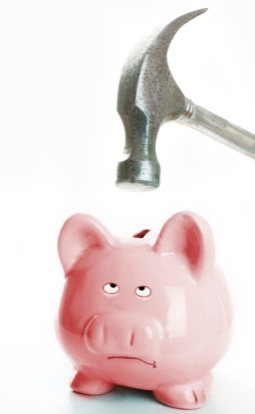 Организа-ции
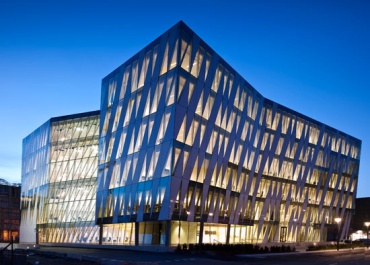 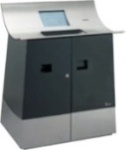 Торговые 
сети
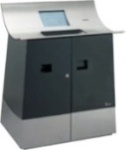 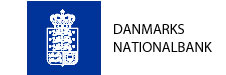 Банк
Клиенты
Системы самообслуживания
компании CTcoin
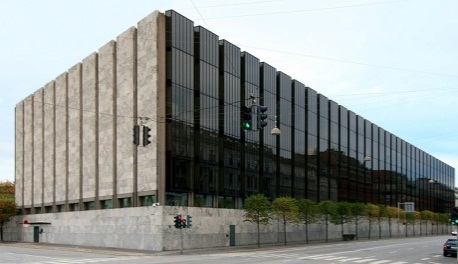 Население
Организа-ции
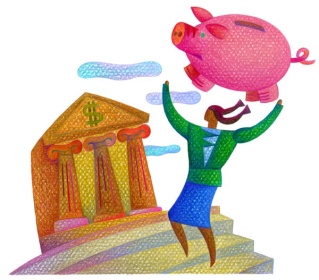 Национальный банк Дании
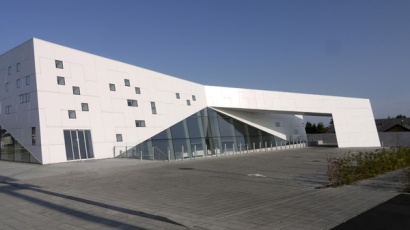 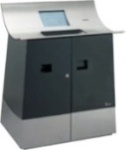 Торговые 
сети
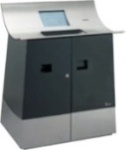 Уже 2 года Национальный банк не выпускает монету. Монетный двор закрыт!
Клиенты
ВСП
ВСП
ВСП
ВСП
Возврат 
монеты в банк
Население
3
Сбор монеты 
В клиентской зоне
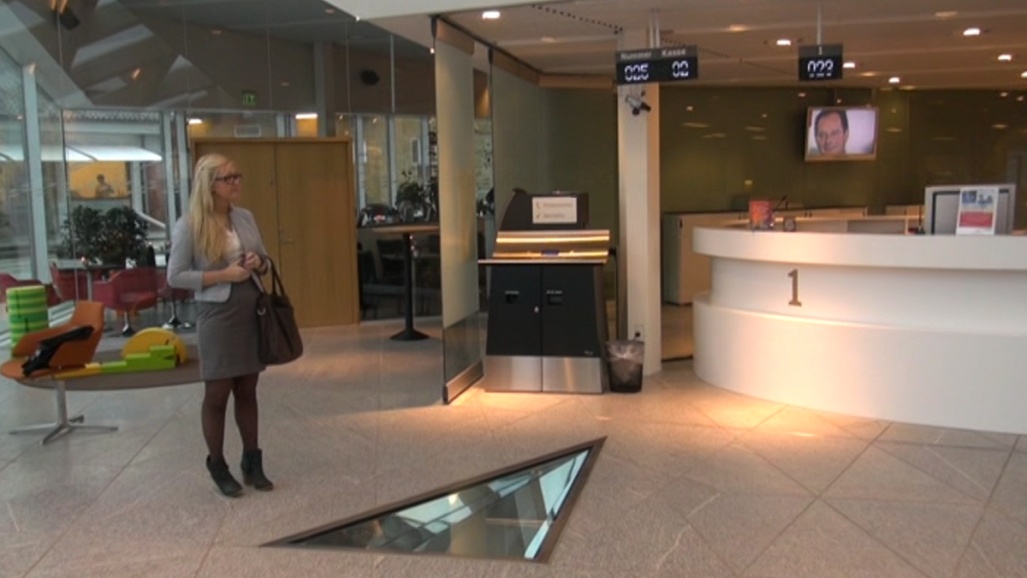 Размещение в самых людных местах, как можно ближе к клиенту (в клиентской зоне ВСП, в крупных торговых центрах, на вокзалах)
Привлечение клиентов с монетой
Автоматизация процесса приема монет, переход на систему самообслуживания
Снижение нагрузки на кассира
При работе с юр. лицами – привлечение клиентов с монетой без открытия ставки кассира
Возможность сортировки монет по номиналам прямо в терминале
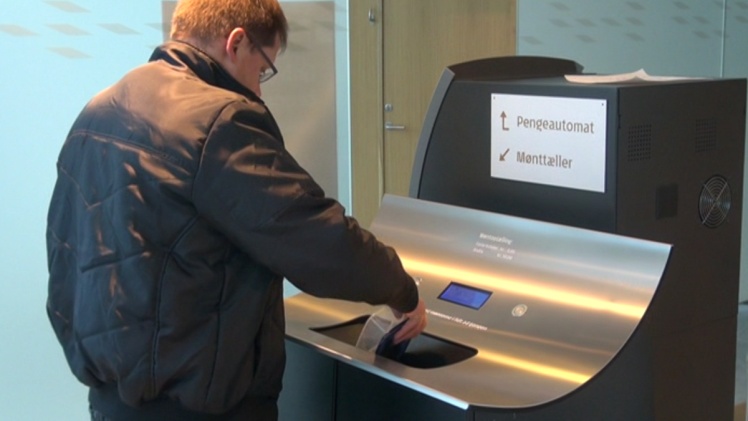 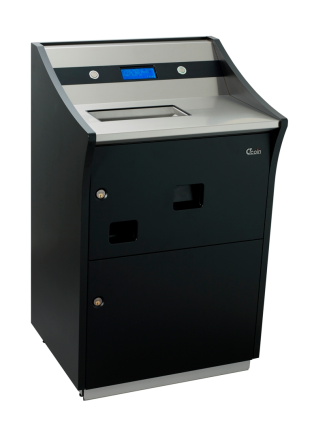 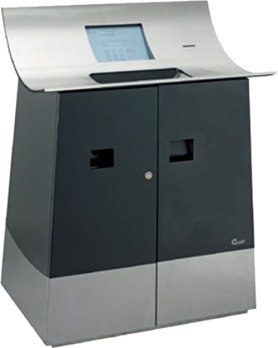 Терминалы самообслуживания 
по приему монет 
Panda и Penguin
5
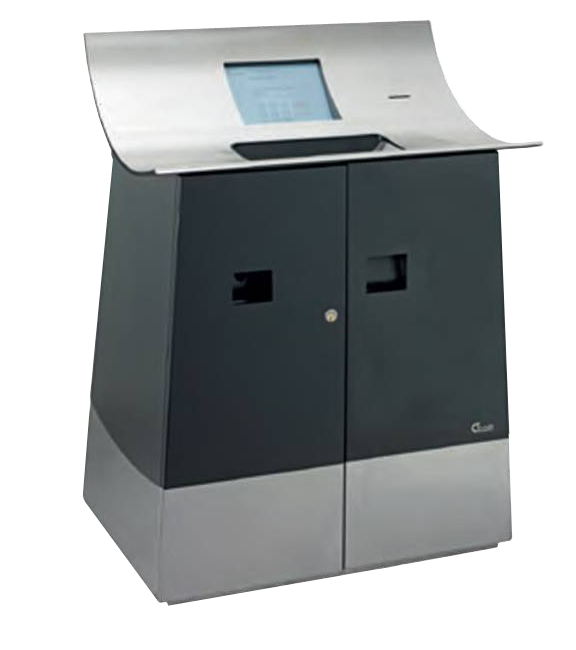 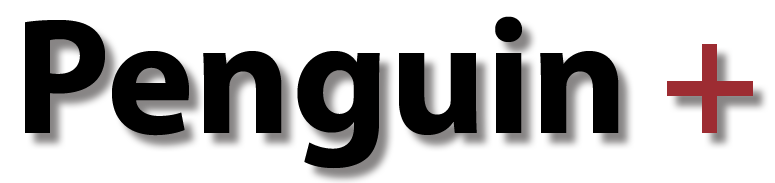 Новое поколение 
устройств 
самообслуживания 
для приема 
монет с возможностью зачислением суммы 
на счет клиента

Ультрамодный дизайн от 
Bang & Olufsen
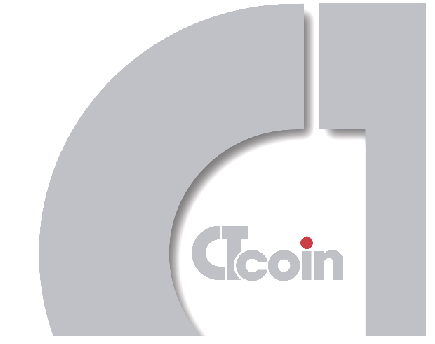 Г. И. Лунтовский
«Необходимо активно использовать терминалы для приема монет от населения по опыту европейских государств»
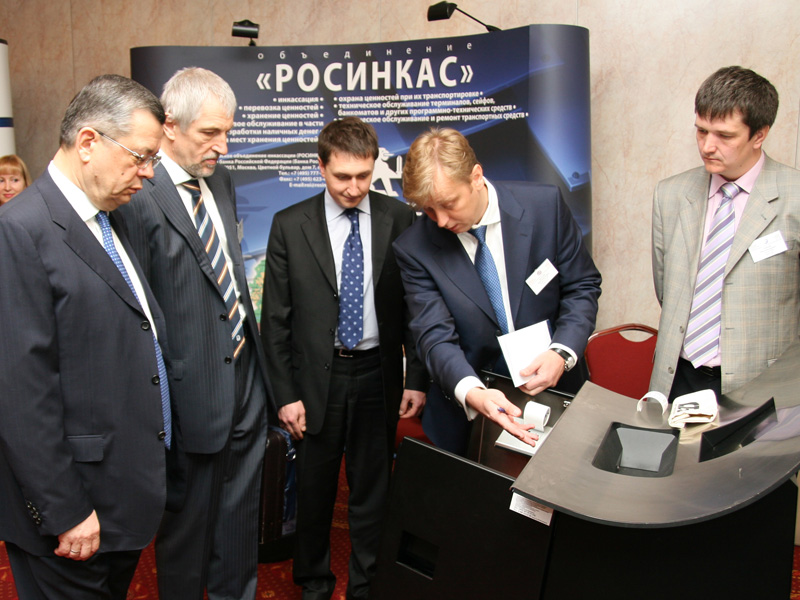 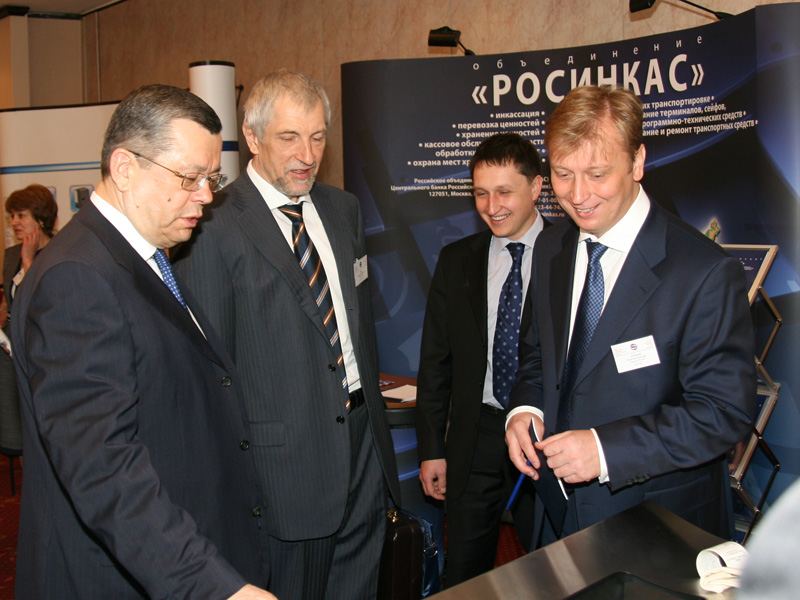 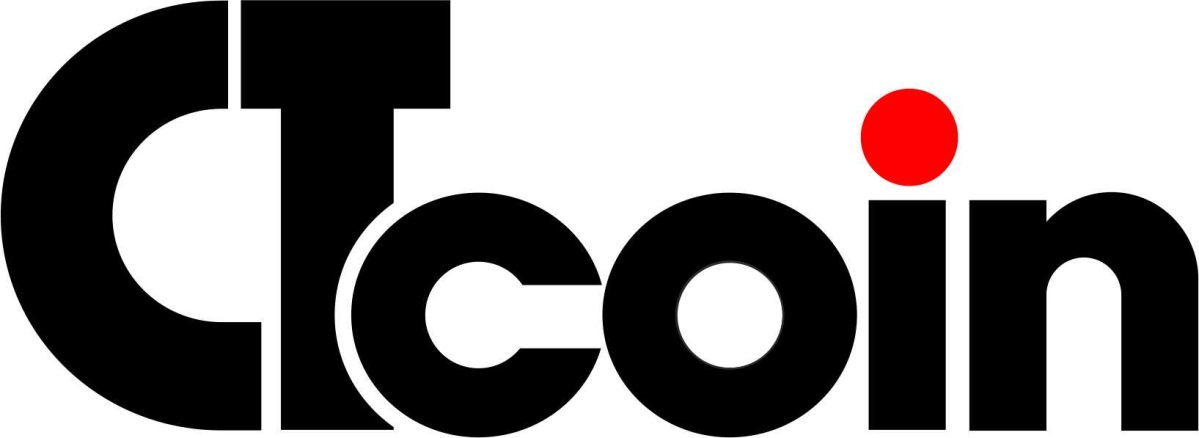 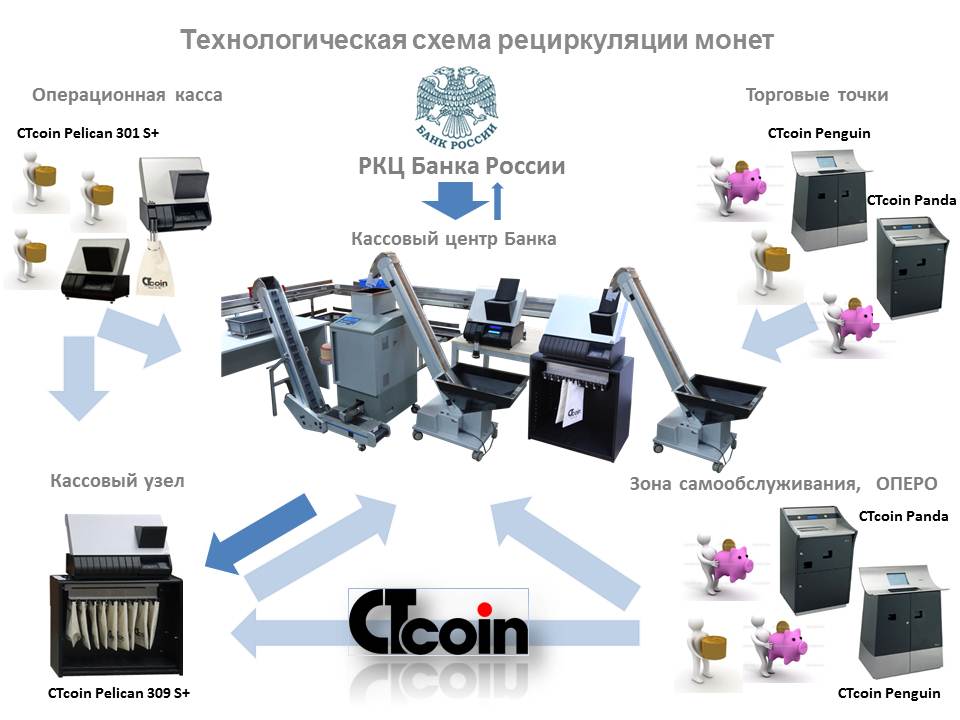 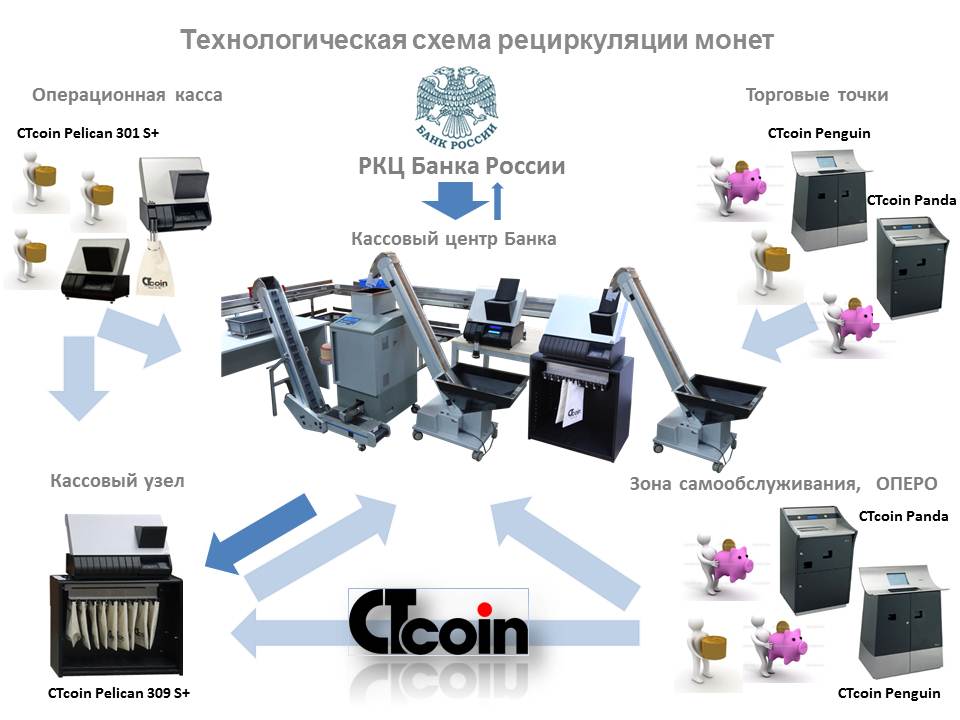 Организация работы с монетой
В операционной кассе
Быстрый прием монет с определением подлинности, суммы, с пономинальным подсчетом и распечаткой чека
Высокая скорость счета
Обработка крупных монетных депозитов от юр. и физ. лиц прямо в опер. кассе
Снижение трудоемкости операций, снижение нагрузки на кассира при работе с монетой
Снижение времени обслуживания одного клиента
Лояльность кассира по отношению к клиентам с монетой
Компактные габариты, возможность размещения в опер. кассе
Низкий уровень шума
Стильный и современный дизайн
Рост притока клиентов с  монетой при минимальных трудозатратах
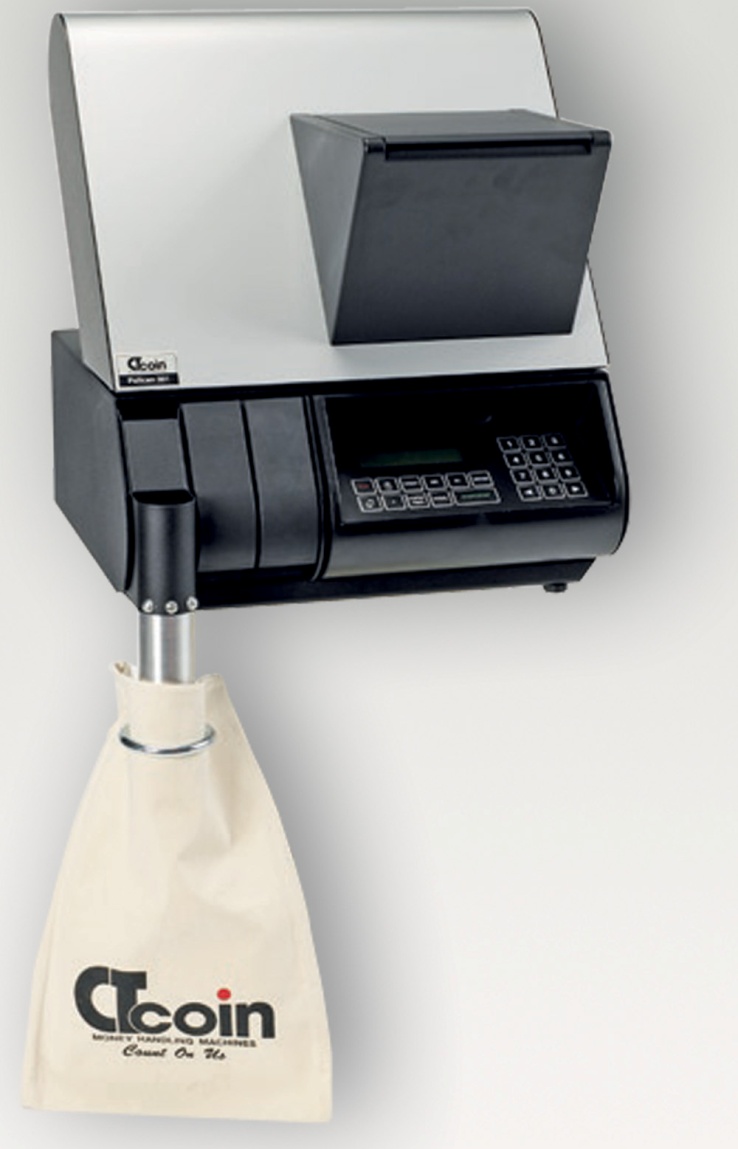 CTcoin 
Pelican 301 +
8
Успешная работа в операционной кассе
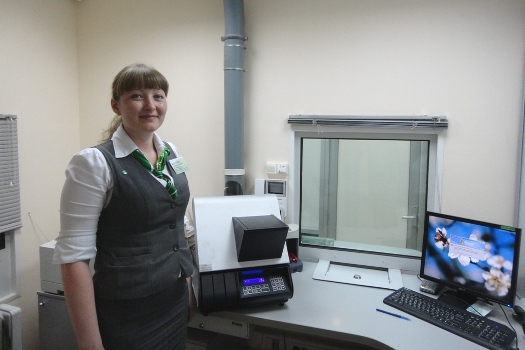 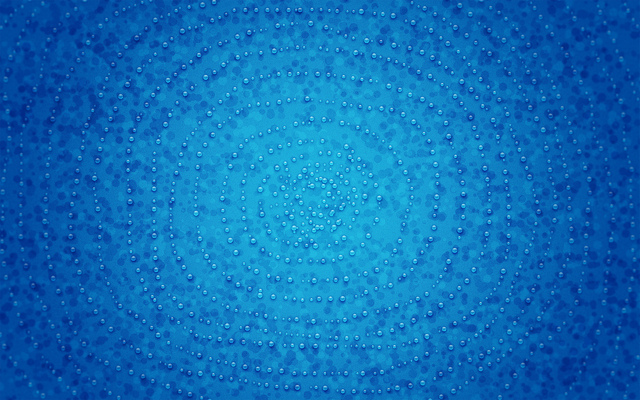 Благодарим за внимание!
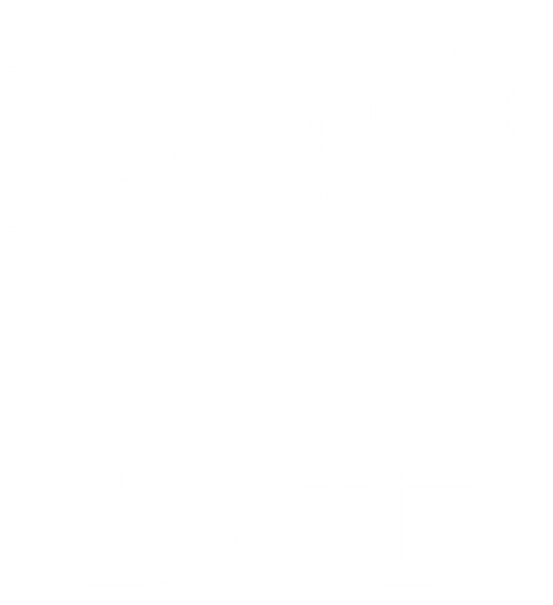 Для получения подробной информации о продукте 
или совершения заказа обращайтесь 
по телефонам 
8 800 555-25-80 (звонок по России бесплатный), 
+7 (495) 739-53-02 
или по электронной почте  banks@deep2000.ru